Taking Care of Yourself to Take Care of Others - Why Wellbeing Matters
Our Panellists
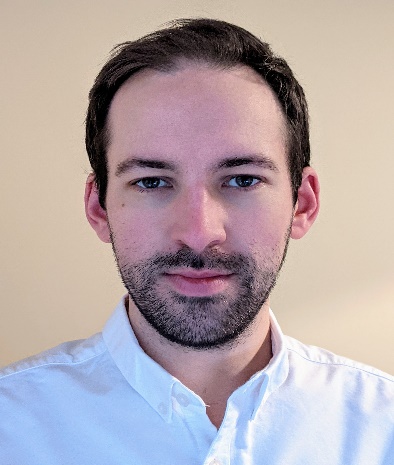 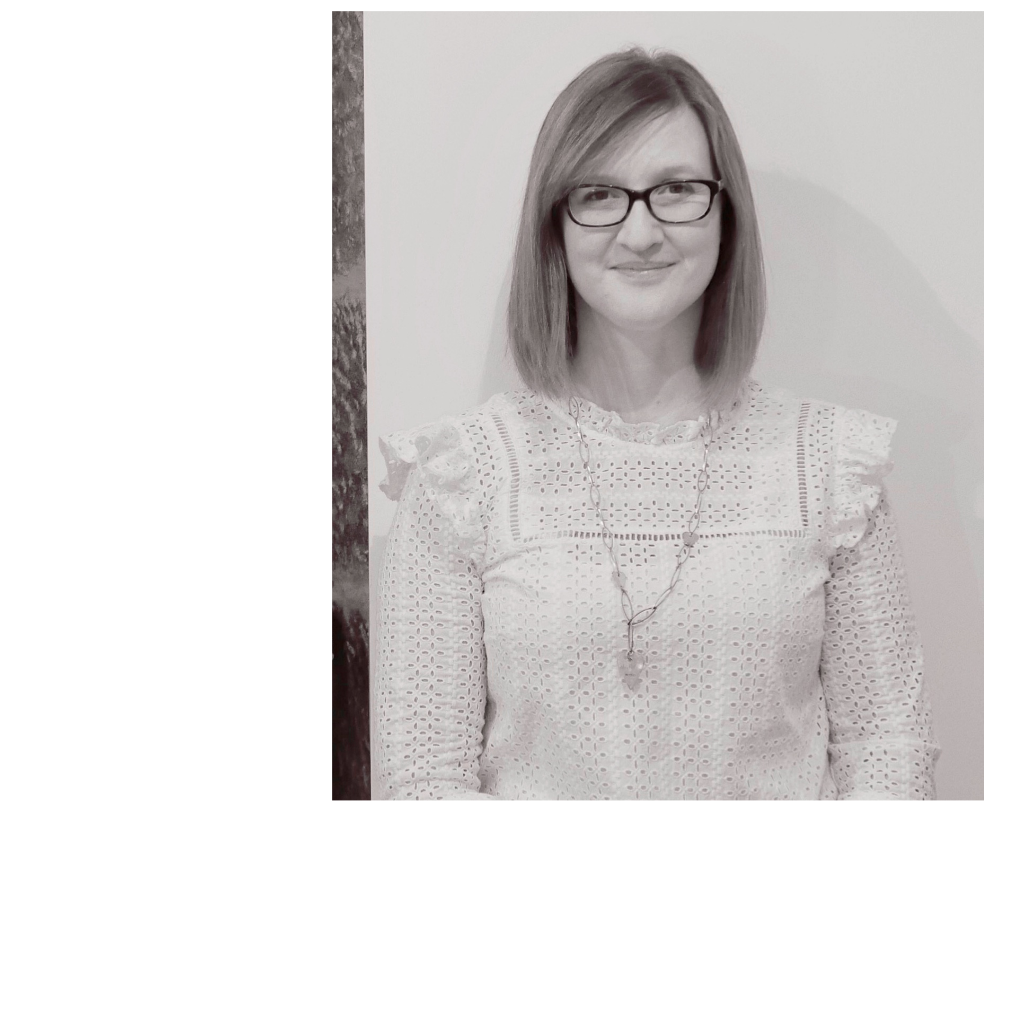 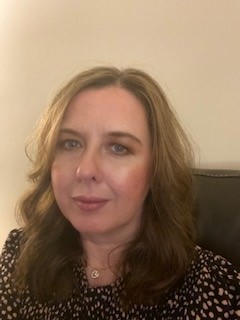 Alison Macleod
Strategy and Transformation Lead
Aberdeen City HSCP
Tom Andrews
Emma Hepburn
Alex Pirrie
Health Workforce Wellbeing Comms Lead 
Scottish Government
Clinical Psychologist and We Care Programme Lead
NHS Grampian
Strategy and Transformation Manager
Aberdeenshire HSCP
Join at
www.slido.com
Room
Conference 1B
Participant Code:
nhsscot22